Das Braess Paradoxon
Gliederung
Einleitung
Graph und Strassennetz
Optimatilität
Kritischer Strom
Existenzsatz
Beispiel
Einleitung
Interesse beim Verkehrsplannung und  Verkehrssteuerung: 

	Wie sich der Fahrzeugstrom auf die einzehlnen Strassen des Verkehrnetzes verteilt

  (Bekannt: Anzahl der Fahrzeuge für alle Ausgangs- und Zielpunkte)

	Berechnung von den möglichen Wegen jeweils der günstigte (Aufwand, der zum Durchfahren nötig ist) gewählt wird.

	Die Grundlage für die Bewertung des Aufwandes bildet die Fahrzeit.
Mathematische Behandlung: das Strassennetz wird durch einen gerichteten Graphen beschrieben.

Charakterisierung der Bogen durch Angabe des Zeitaufwandes.

Günstigten Stromverteilung : wenn die Bewertung konstant ist
	(d.h. wenn die Fahrzeiten unabhängig von der Grösse des Verkehrsflusses sind. – kurzeste Abstand zweier Punkte eines Graphen und den zugehörigen kritischen Pfad - )

Realistischeres Modell: Abhängigkeit der benötigten Zeit und der Stärke des Verkehrs zu berücksichtigen.
Eigenschaften durch ein einfaches Modelbeispiel mit nur vier Knoten diskutiert.

Eine allgemeine Steuerung selbst für die Fahrer Vorteile bringen, die der Meinung sind, für sich selbst günstigere Wege herausfinden zu können.

Paradoxon: bei einer Erweiterung des Vehrkehrnetzes um eine zusätzliche Strasse der Strom in ungüstigen Fällen, so umschichten kann, dass längere Fahrzeiten notwendig werden.
Graph und Straβennetz
Der Beschreibung von Verkehrsnetzen dienen Graphen, bei denen die Verbindungslinien der Knoten, die Bögen, einen Richtungssinn haben. 

Zwei Bögen, die sich nur durch ihre Richtungen unterscheiden, kann man in Abbildungen auch zu einer Strecke zusammenfassen.
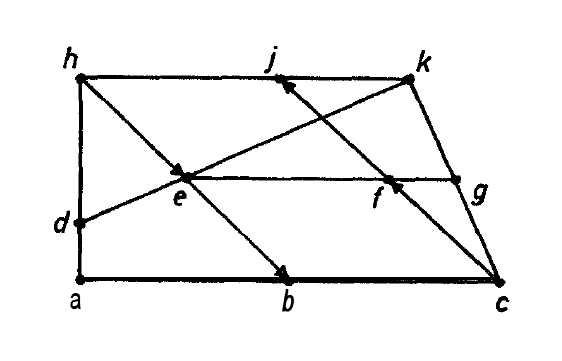 Im allgemeinen sind die Knoten den Straßenkreuzungen zugeordnet. 

Genauer: man kann die Kreuzungen entsprechend den (vier) Einmündungen wie in der Abb. in vier Knoten auflösen.
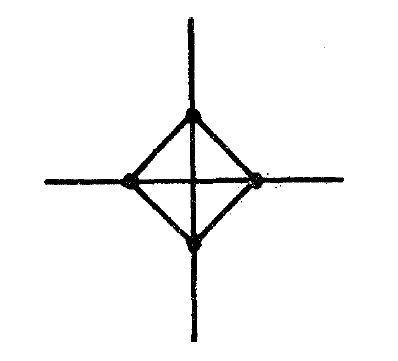 Schreibweise f. die Knoten, Bögen und Ströme
Knoten (Punkte) des Graphen

            Bögen des Graphen
		      (Die Bögen sind mit einer Richtung 		       versehen) 

             Strom (Fluβ) auf        				       (Fahrzeuge/Zeiteinheiten)
Verkehrsnetze mit stationärem Strom
 
der Gesamtstrom setzt sich aus verschiedenen Stromfäden zusammen

jedem Stromfaden entspricht ein Pfad im Netz

jeder Faden besitzt einen Ausgangs- und einen Zielknoten in dem Netz

Es brauchen nur die Pfade berücksichtigt zu werden, die keine Zyklen enthalten
Pfade, die keinen Bogen mehrfach           	      enthalten


            Strom entlang 


            sei der Vektor mit den 
              Komponenten
Die Verknüpfung der Ströme von Pfaden und Bögen wird durch eine Wegmatrix hergestellt, deren Koeffizienten wegen des Verbots von Zyklen nur die Werte 1 oder 0 annehmen. 

 

Es ist
	
alle Ströme haben nichtnegative Werte
Spezialfall: der gesamte Strom besitzt einen gemeinsamen Ausgangspunkt und einen gemeinsamen Zielpunkt, die wir dann mit             		bezeichnen.    

   
Der Gesamtfluβ berechnet sich gemäβ
Allgeimener Fall:
Indexmengen       einführen
in den Klassen                  befinden sich 
	nur Pfade mit gleichen Ausgangs- und
	gleichen Zielknoten

Es sei in Analogie zu (2.3):
der günstigste Pfad = der Pfad, mit dem geringsten Aufwand bzgl. Wegkosten, Fahrzeiten und Weglänge, der für das Durchfahren erforderlich ist. 

ausschlaggebende Gröβe: die Fahrzeit, (so wird auch zum Ausdruck gebracht, dass der Aufwand von der Verkehrsdichte abhängen kann)
Definitionen zum Modell
Zeit, die zum Durchlaufen von      benötigt wird, wenn auf       der Strom           flieβt.

           Zeitbedarf, um ai  von ak auf dem Pfad
         zu erreichen. (Die Indizes könnnen weggelassen werden, falls ai  Zielknoten und ak Ausgangsknoten von       ist.
Der Zeitaufwand hängt von den Strömen auf                         
        ab. 

Der Aufwand für den ganzen Pfad setzt sich aus dem für die betreffenden Bögen additiv zusammen, und es gilt für Zeiten zwischen Ausgangs- und Zielknoten:
Ferner definieren wir als jeweils ungünstigste Zeit


    
	
	
	
	wobei                 die Ziel- bzw. Ausgangs- punkte der Pfade                   seien.
Für die Funktionen           treffen wir folgende Voraussetzungen:

                        

         ist monoton nicht fallend

          ist linksseitig stetig, d.h.:
Optimalität
Welche Stromverteilung bringt für alle Verkehrs-teilnehmer möglichst kurze Fahrzeiten?
Zum Beantworten der Frage betrachten wir Netze 
mit:
einer Quelle
einem Ziel
Wie günstig die Ströme verteilt sind, bemessen
wir nach der Zeit, die im ungünstigsten Fall
zum Erreichen des Zieles benötigt wird.
Die Zeit ist durch die Gleichung 
  gegeben.
           ist fest angegebene Grösse
Definition:
Der Flus Φ heißt optimal, wenn die Relation
für alle ψ mit
gilt.
An diesem Grundkonzept und den Ergeb-
nissen wird sich nichts ändern, wenn für 
die Güte einer Verteilung die mittlere Fahrzeit 




und nicht die maximale Fahrzeit              
bestimmend wäre.
Allgemein kann man nur fordern, dass die 
Defination der Optimalität in folgendem Sinne
konsistent ist:
Es soll unmöglich sein, optimale Ströme so 
umzutauschen, dass sich für jeden Fahrer der 
Zeitaufwand vermindert.
Satz:
Für alle Bögen sei         halbstetig nach unten
für              . Dann existiert ein optimaler Fluss 
mit          .

Zum Beweis betrachtet man eine Minifolge 
mit                  .
Da die Pfade keine Zyklen enthalten, gilt
                              und
Man kann wegen der Beschränkheit einer 
Teilfolge         mit konvergenten Werten für
        auswählen.
Es sei



Sei nun     ein Pfad, für den            ist.
Dann ist für hinreichend großes ν auch
Für die Extremalfolge gilt




Wegen (3.4) und (3.5) ist      eine optimale Strom-
verteilung.
Modelspiel mit 4 Knoten
Der Einfachheit halber sind die Zeiten            als lienare Funktionen angesetzt. 
Der Graph enthält keine Zyklen
wenn von a nach z der Strom


wenn von a nach z der Strom
 

wenn von a nach z der Strom
Kritischer Strom
Jeder Fahrer ist bemüht, für sich den 
	güntigsten Pfad auszuwählen. Wir nehmen an, 
	dass er die Informationen besitzt, die er zur 
	Bestimmung seiner Route benötigt.
Bei den Verkehrsdichten in a) und c) ist es am güntigsten, sich in den optimalen Strom einzuordnen. Im Fall b) mit               liegen die Verhältnisse anders.
	Der optimale Strom erstreckt sich über die Pfade (abz) und (acz). Aber es gibt einen Pfad, auf dem der Zeitaufwand geringer ist:
	Es ist
Angenommen der Strom nähme den optimalen Verlauf. Verkehrsteilnehmer, denen die Fahrzeiten auf verschiedenen Wegen bekannt werden, würden dann auf den Pfad (abcz) überwechseln und damit die Optimalität zerstören.
Wenn also zwei Verkehrsteilnehmer etwa durch Erfahrung über die Fahrzeiten informiert sind, werden sie nicht Pfade mit verschiedenen Fahrzeiten benutzen.
	Deshalb halten wir die Annahme für realistisch, dass sich der Verkehrsstrom auf eine Verteilung einstellt, die wir als kritisch bezeichnen.
Definition:
        
	    heißt kritischer Fluss, wenn für alle Pfade

					           falls
	und							(*)
						 falls 
	gilt.
Wir beschränken uns auf stetige Funktionen. Bei halbstetigen Funktionen ist (*) zu ersetzen durch				      
						   falls
						      
						   für alle ß.
		       
		      und             an Sprungstellen die oberen bzw. die unteren Grenzwerte.
	Sie fallen in Stetigkeitspunkten mit            zusammen.
Jeder Pfad mit nichtverschwindendem Strom ist also kritisch im üblichen Sinne der Graphentheorie.
Anschaulich bedeutet die Kritikalität folgendes. Das Ziel wird auf allen Pfaden mit nicht verschwindendem Strom in der gleichen Zeit erreicht. Auf stromlosen Pfaden wäre der Zeitbedarf höchstens grösser.
Satz
	Für kritische Ströme     gibt es zu jedem Knoten     eine Zahl    derart, dass für alle über     führenden Pfade
				        falls
				        falls
	gilt. Ferner ist für alle Pfade  	, die von 
 	nach     führen                                                                                      
	
	und es ist
Wenn die Bedingungen mit dem Ansatz                                           

	
	nicht gelten würden, dann gäbe es nämlich einen Pfad von     nach     , für den                              wäre.  
	Ehe wir die Existenz kritischer Ströme und weitere Eigenschaften herleiten, nennen wir ein Zahlenergebnis für das Modellbeispiel.
Im Fall b) mit              ist der einzige kritische Fluß 
	
	
	und es ist
Man erkennt also eine paradoxe Tatsache. Wenn in dem Netz des Modellbeispiels der Bogen      eliminiert wird….
…dann fällt der kritische Fluss mit dem optimalen zusammen; der Fluss wird dann also besser verteilt. Für die Verkehrspraxis bedeutet das : In ungünstigen Fällen kann durch eine Erweiterung des Straßennetzes der Zeitaufwand anwachsen.
Existenzsatz
5.1 Kritischer Strom
   Die Existenz von kritischen Stromverteilungen zu vorgegebenem Gesamtstrom lässt sich für stetige und monotone Zeitfunktionen durch die Zurückführung auf ein konvexes Programm zeigen.
Die Funktionen:


 sind für monotone          konvex.
         : Zeit, die zum Durchlaufen von       benötigt wird, wenn auf       der Strom              fließt.
•Verallgemeinerung der Definition(keine Einschränkung nur auf Ströme mit nur einem einzigen Ausgangs-und Zielknoten) :
  •Verallgemeinerte Definition:
  ф heißt kritischer Fluss, wenn für alle Pfade       
   mit 
    und                                                     
   
    gilt.
Existenzsatz
Die Funktionen            seien für                     stetig und monoton. Dann sind die Lösungen des konvexen Programms:
 



   
 kritische Ströme.
Beweis:
  KKT-Bedingungen(mit Langrangeschen Parametern       und       )
wegen 2.4 gilt:
  

 
  Also ist                       und      ist ein kritischer Strom.
Folgerung:
  •Die Menge der kritischen Ströme ist konvex.
  •Gilt für mindestens einen Bogen       : die    Funktion           bei              ist strikt monoton  → die Lösung ist eindeutig
   •Jeder Pfad verläuft über mindestens einen Bogen, für den         überall strikt monoton ist
     → Eindeutigkeit
Bemerkung:

   Warum lassen sich die kritischen Bedingungen   mit
	einem Extremalprinzip in Berührung bringen?
   Grund: Symmetrie des Modells: jeder Fahrer versursacht  für andere die gleiche Zeitverzögerung wie der andere für ihn.
Symmetrie trifft für ein erweitertes Modell   nicht zu : bei mehrspurigen Straßen ist von dem Fahrzeugtyp abhängig 
     → Gruppiere die Ströme in Gruppen:
Der Zeitbedarf einer  Gruppe richtet sich auch nach den Strömen der anderen Gruppen auf dem betreffenden Bogen:
       
                                                                   
  Die Gleichungen lassen sich bei mehreren Gruppen  nicht mehr mit einer Extremalaufgabe verknüpfen.
Ein Beispiel
A2
Autobahn
Stadt D
Stadt B
L1
L3
Hindernis
Landstrasse
Stadt A
Stadt C
Autobahn
A4
Fahrzeiten
Autobahnen: t(A2) = t(A4) = 50 + j Minuten
Landstrassen: t(L1) = t(L3) = 0 + 10j Minuten
j = Verkehrsfluss (in 1000 Fahrzeuge) [bei 3000 Fahrzeuge also j = 3]
Gesamtanzahl Fahrzeuge = 6000
3
3
3
3
Fahrzeiten
Autobahnen: t(A2) = t(A4) = 50 + 3 Minuten
Landstrassen: t(L1) = t(L3) = 0 + 10 x 3 Minuten

Gesamtstrecke: 83 Minuten
Autobahn
Stadt D
Stadt B
Landstrasse
Stadt A
Stadt C
Autobahn
Fahrzeit für den Tunnel
t(BC) = 10 + j Minuten
2
Stadt D
Stadt B
4
4
2
Stadt A
Stadt C
2
Fahrzeiten
t(ACD) = t(ABD) = 50 + 2 + 10 x 4 = 92 Minuten
t(ABCD) = 2 x 10 x 4 + 10 + 2 = 92 Minuten
2
z.B.
2 + 1
1
3 + 1
3
1
1 + 2
2
3 + 2
3
3000 Fahrer wählen die Strecke ABD und benötigen dann 93 Minuten
2000 Fahrer wählen die Strecke ACD und benötigen dann 82 Minuten
1000 Fahrer wählen die Strecke ABCD und benötigen dann 81 Minuten

3000 Fahrer wählen die Strecke ABD und benötigen dann 103 Minuten
1000 Fahrer wählen die Strecke ACD und benötigen dann 81 Minuten
2000 Fahrer wählen die Strecke ABCD und benötigen dann 92 Minuten

2000 Fahrer wählen die Strecke ABD und benötigen dann 102 Minuten
1000 Fahrer wählen die Strecke ACD und benötigen dann 91 Minuten
3000 Fahrer wählen die Strecke ABCD und benötigen dann 103 Minuten

2000 Fahrer wählen die Strecke ABD und benötigen dann 82 Minuten
3000 Fahrer wählen die Strecke ACD und benötigen dann 93 Minuten
1000 Fahrer wählen die Strecke ABCD und benötigen dann 81 Minuten

1000 Fahrer wählen die Strecke ABD und benötigen dann 91 Minuten
2000 Fahrer wählen die Strecke ACD und benötigen dann 102 Minuten
3000 Fahrer wählen die Strecke ABCD und benötigen dann 103 Minuten

1000 Fahrer wählen die Strecke ABD und benötigen dann 81 Minuten
3000 Fahrer wählen die Strecke ACD und benötigen dann 103 Minuten
2000 Fahrer wählen die Strecke ABCD und benötigen dann 92 Minuten
Ein Fahrer durch den Tunnel ...
3
+1/1000
1/1000
3
3
-1/1000
3
t(ABCD) = 10 x 3 + 10 + 1/1000 + 10 x (3 + 1/1000) = 70,011 Minuten
t(ACD) = 50 + 3 + 10 x (3 + 1/1000) = 83,01 Minuten
t(ABD) = 10 x 3 + 50 + (3 - 1/1000) = 82,999 Minuten

Durchschnittsfahrzeit:
(1 x 70,011 Min. + 3000 x 83,01 Min. + 2999 x 82,999 Min.) / 6000
= 83,00233533 Minuten
Würden alle die Strecke ignorieren, wäre die Fahrzeit für alle Teilnehmer wieder 83 Minuten.

Die Versuchung, die freie Strecke zu nutzen und so die Fahrzeit von 83 auf 70 Minuten zu reduzieren, führt dann aber in das Dilemma zurück.

Die einzige Lösung wäre die Neubaustrecke wieder abzureissen.